Intro to AR Game Designand Development
www.BrianSchrank.com
What we want
What AR is
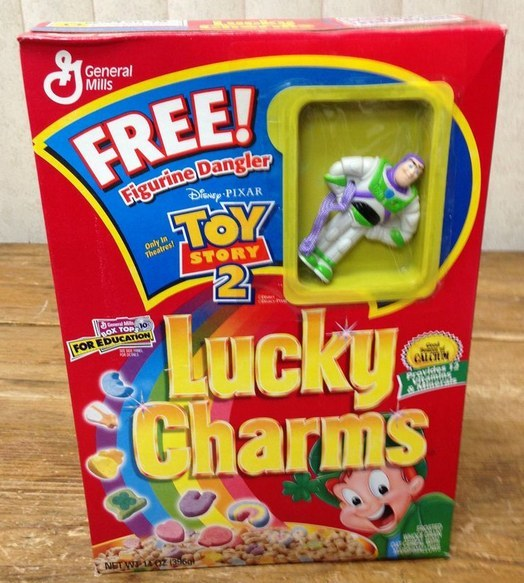 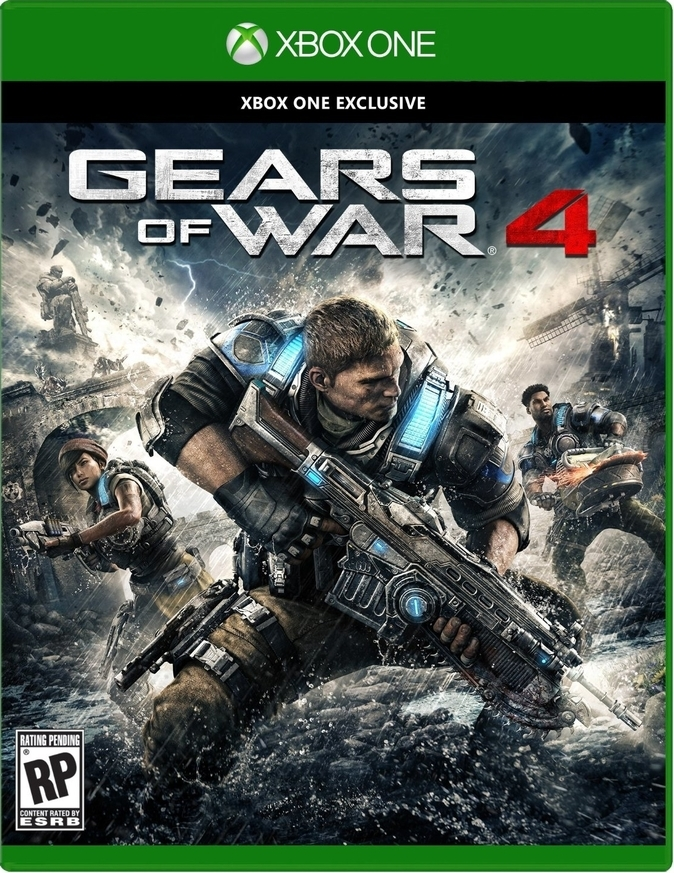 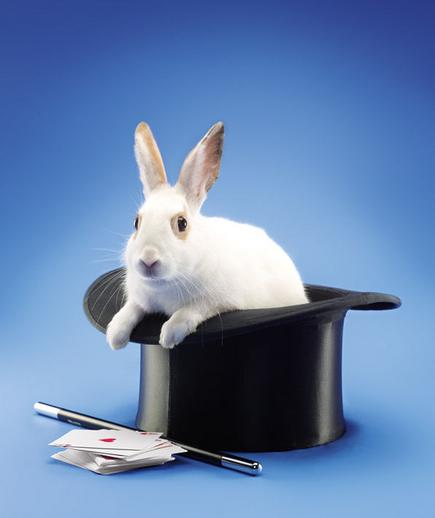 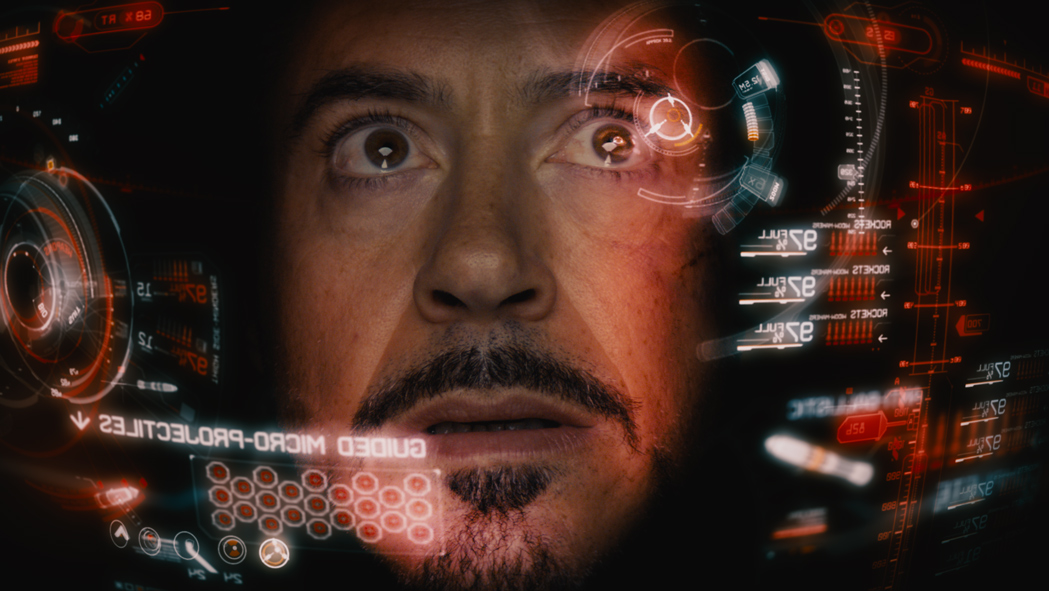 What we want
What AR is
gimmicky fun for minutes
Fully engaging human experience for hours
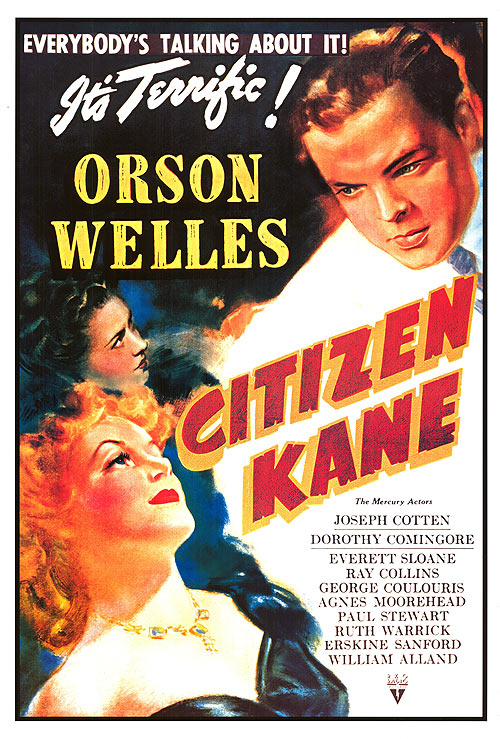 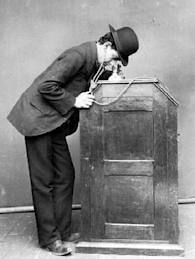 This took a while
So how can we develop for AR?
“Lateral Thinking with Withered Technology”—Gunpei Yokoi (inventor of Game Boy)
How to design play with cheap
well-understood tech?
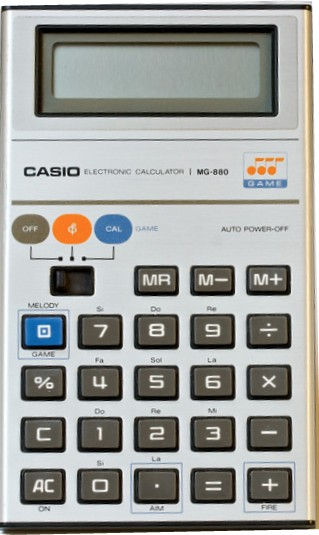 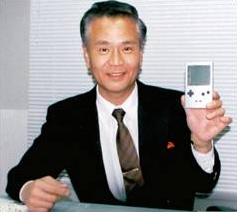 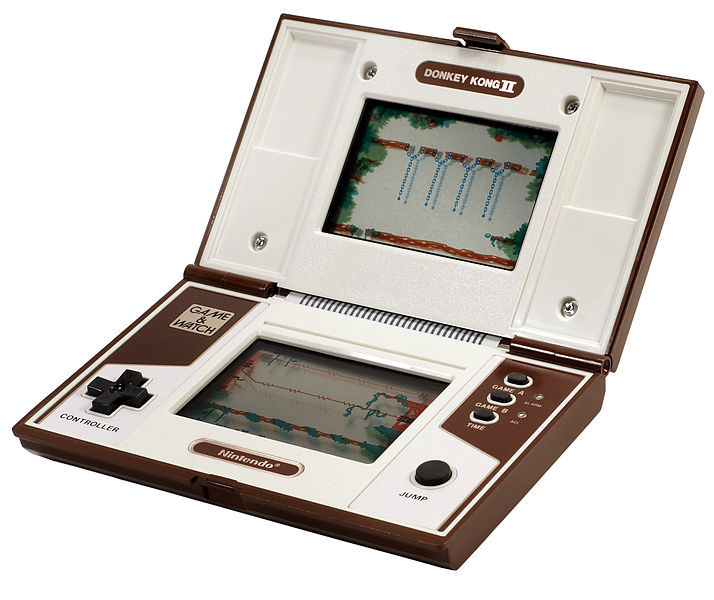 [Speaker Notes: Yokoi saw a bored businessman playing with an LCD calculator by pressing the buttons and came up with Game & Watch and ultimately the Game Boy.
Cheap and well-understood tech]
Lateral Thinking with Emerging Technology
[Speaker Notes: Yokoi saw a bored businessman playing with an LCD calculator by pressing the buttons and came up with Game & Watch and ultimately the Game Boy.]
Lateral Thinking with Emerging Technology
Cartoon Network / Qualcomm
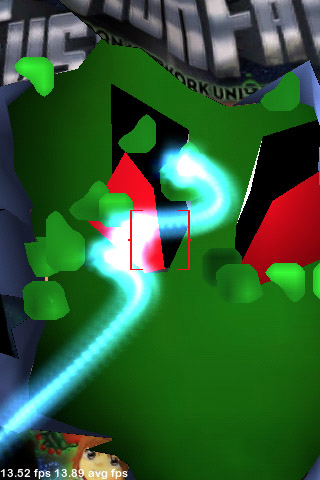 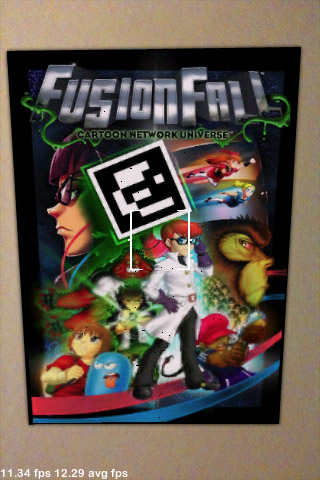 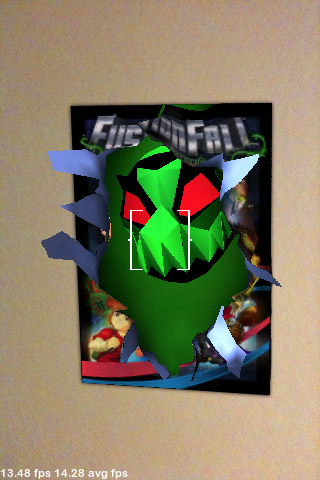 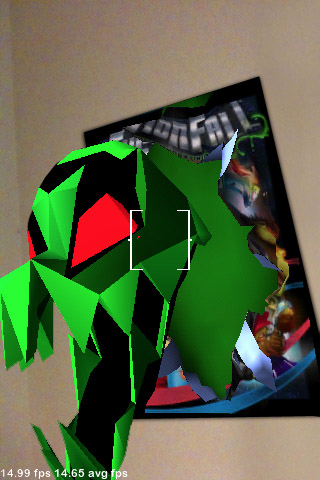 Handheld AR 2006-2010
[Speaker Notes: People don’t like holding hands up
Everything that looked cool had bad framerate]
Cartoon Network / Qualcomm
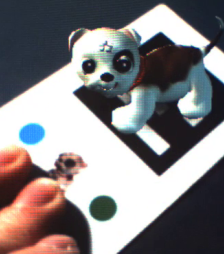 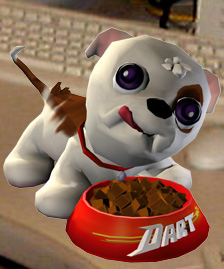 Handheld AR 2006-2010
[Speaker Notes: [video]
Players enjoyed playing in the seams
The medium of AR was itself a focal point]
Cartoon Network / Qualcomm
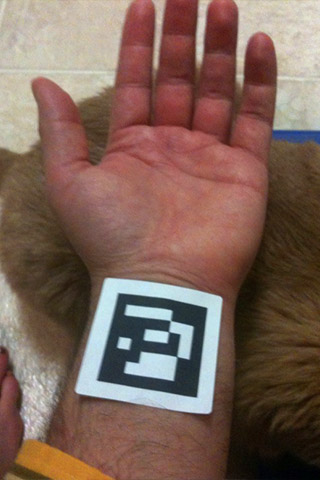 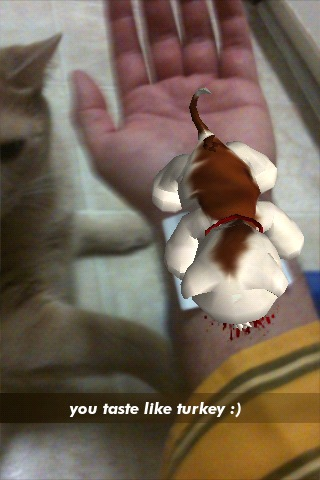 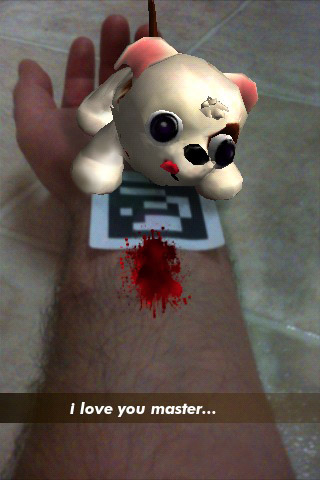 [Speaker Notes: [video]
Players enjoyed playing in the seams
The medium of AR was itself a focal point]
Cartoon Network / Qualcomm
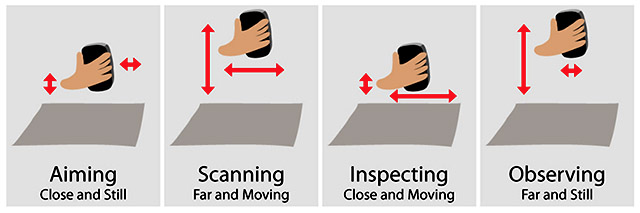 Handheld AR 2006-2010
[Speaker Notes: [video]
Players enjoyed playing in the seams
The medium of AR was itself a focal point]
Handheld AR works well with
Device (phone) as metaphor
Magnifying glass, fishing pole, storm cloud, etc.
Handheld AR works well with
Device (phone) as metaphor
Magnifying glass, fishing pole, storm cloud, etc.
Control mapping
Moving device affects focal point, bait position, wind direction, etc.
Handheld AR works well with
Device (phone) as metaphor
Magnifying glass, fishing pole, storm cloud, etc.
Control mapping
Moving device affects focal point, bait position
Flexible-social bodies
Players freely move, share screens, tease, etc.
Handheld AR works well with
Device (phone) as metaphor
Magnifying glass, fishing pole, storm cloud, etc.
Control mapping
Moving device affects focal point, bait position
Flexible-social bodies
Players freely move, share screens, tease, etc.
Virtual creatures
Little reactive creatures activate, charm the space
AR Game Dev DePaul
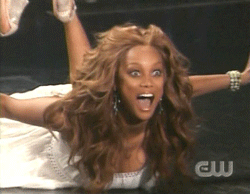 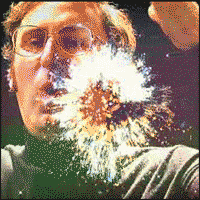 Kaiju Kazoo
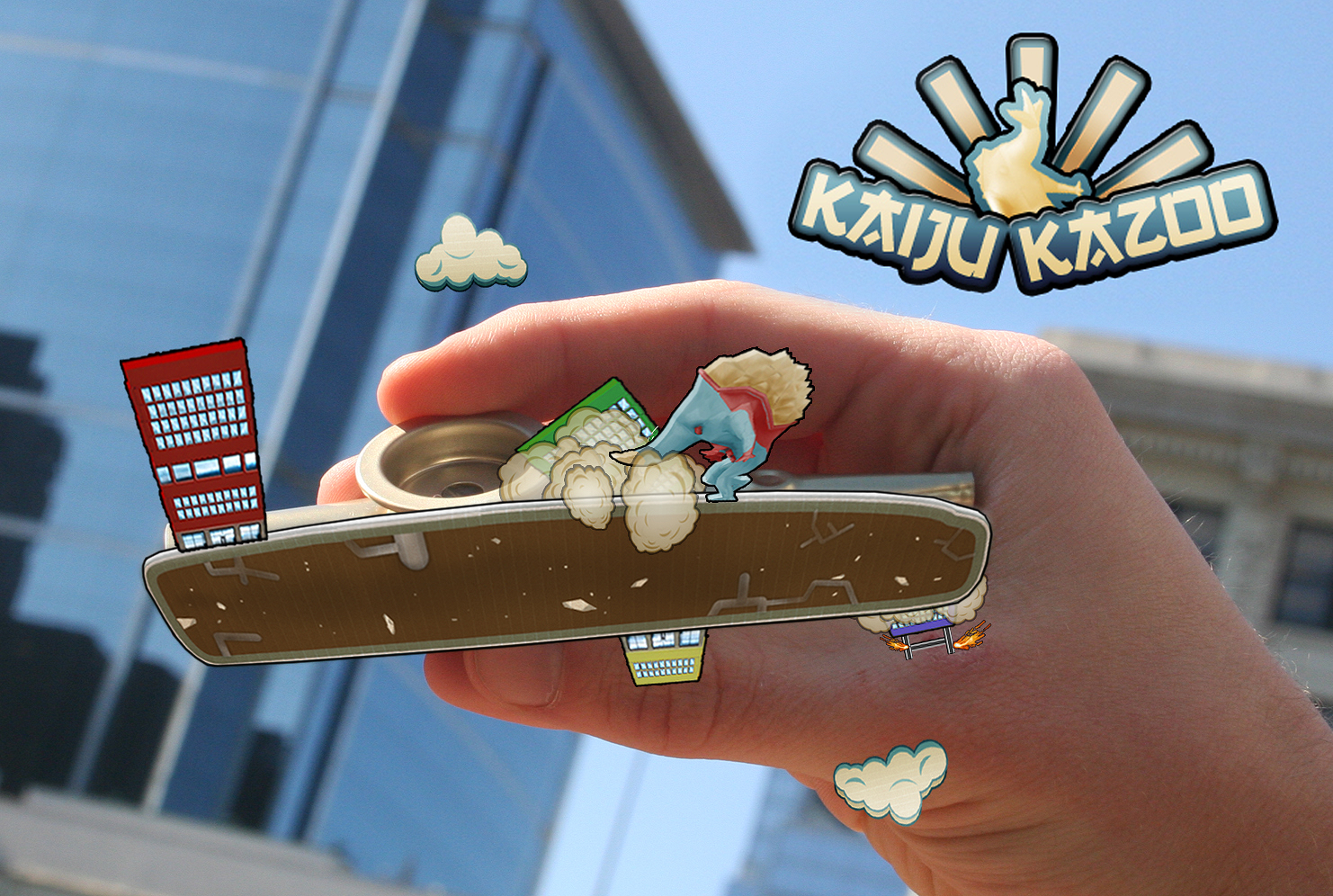 [Speaker Notes: Play video

Mention / show credits

Actually encourages player to lose tracking
Play with AR itself
Uses fidelity of rotational input]
After the Gods
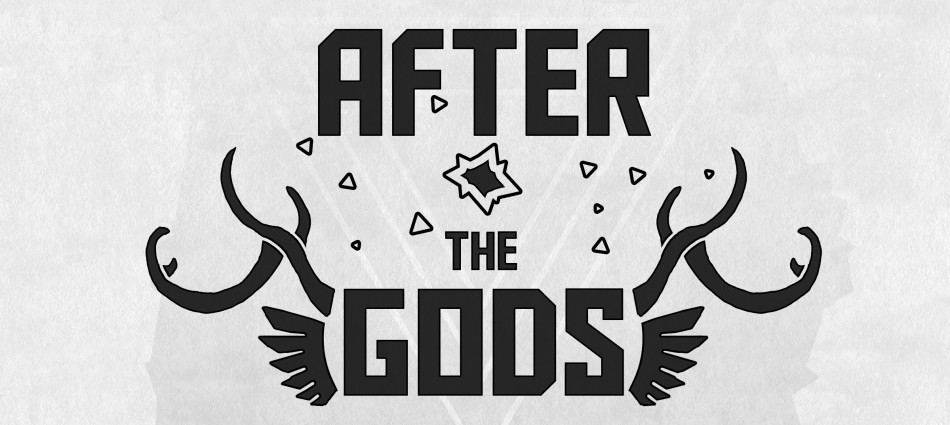 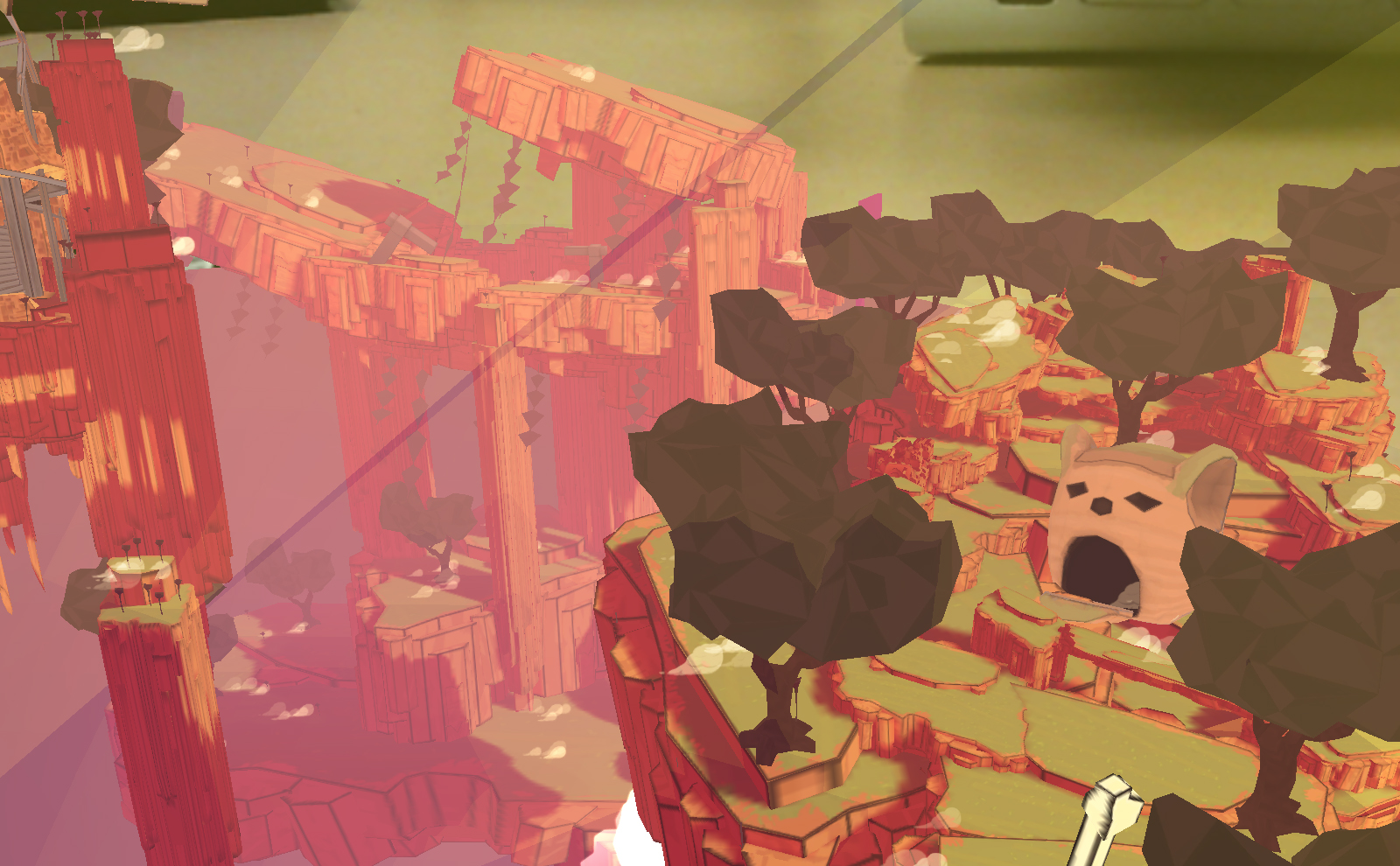 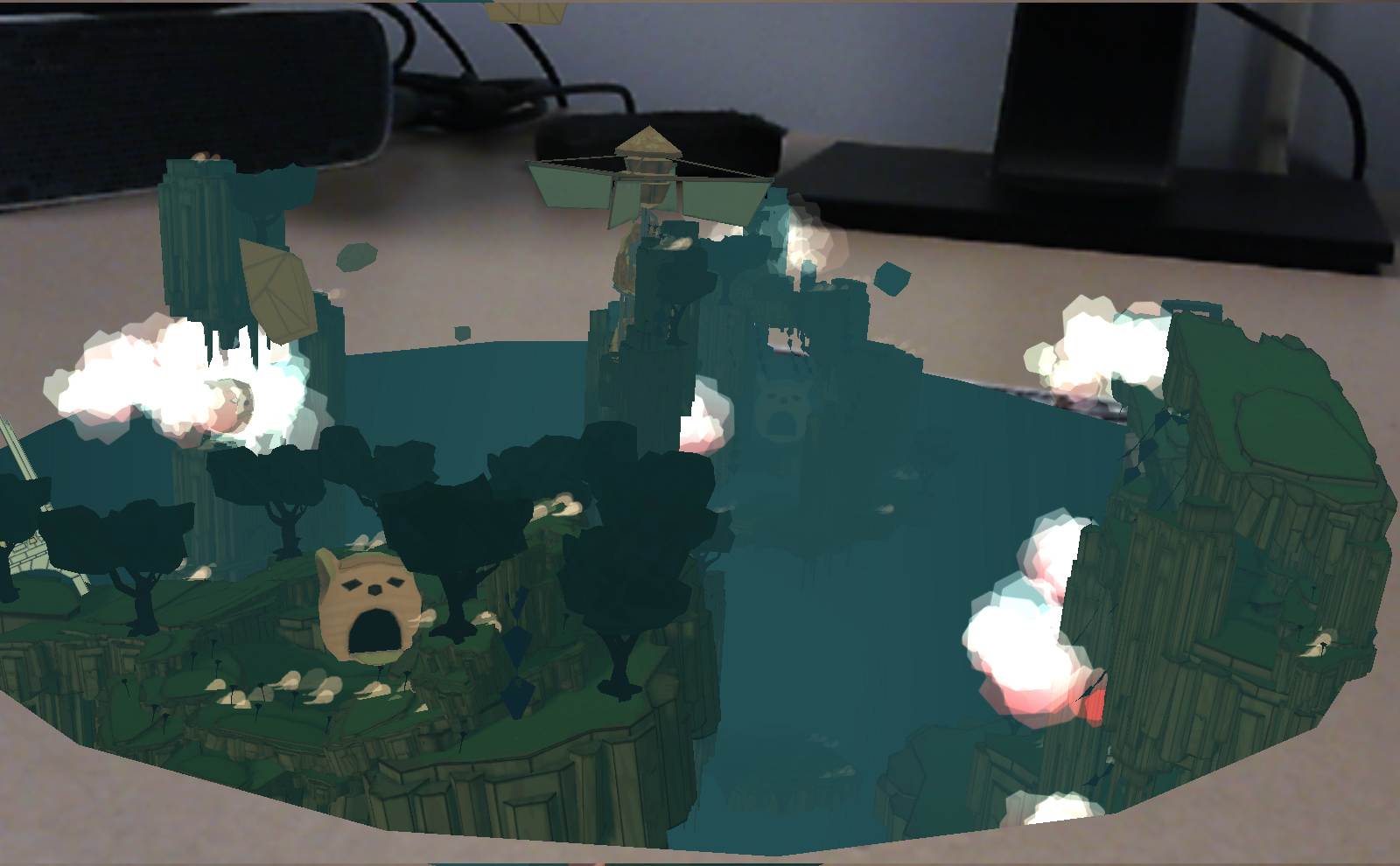 [Speaker Notes: Play video

Mention / show credits

Positional and rotational input
Blended contexts: vibe of gallery space + vibe of casual god game]
Hololens Game Dev DePaul
First AR platform without any slippage
Virtual has equal presence as real
Presence vs. Immersion
Hololens Game Dev DePaul(Spring 2017)
First AR platform without any slippage
Virtual has equal presence as real
Presence vs. Immersion
What new kinds of play does it afford?
Device and real-world as metaphor?
Real table is also virtual boat, etc.
Flexible-social bodies as input or environment?
Your friend’s arm on table is bouncy platform, etc.
Use the limited 30° FOV as a quirky feature?
Don’t ignore the obvious flaw, play with it.
Hololens Game Dev DePaul(Spring 2017)
First AR platform without any slippage
Virtual has equal presence as real
Presence vs. Immersion
What new kinds of play does it afford?
Device and real-world as metaphor?
Real table is also virtual boat, etc.
Flexible-social bodies as input or environment?
Your friend’s arm on table is bouncy platform, etc.
Use the limited 30° FOV as a quirky feature?
Don’t ignore the obvious flaw, play with it.
Not
good
enough!
Lateral Thinking with Emerging Technology
[Speaker Notes: Yokoi saw a bored businessman playing with an LCD calculator by pressing the buttons and came up with Game & Watch and ultimately the Game Boy.]
Lateral Thinking with Emerging Technology
What kinds of play does Hololens afford that Microsoft didn’t necessarily plan for?
Zany ideas
Whole bodies as worlds, platforms, instruments
[Speaker Notes: Yokoi saw a bored businessman playing with an LCD calculator by pressing the buttons and came up with Game & Watch and ultimately the Game Boy.]
Lateral Thinking with Emerging Technology
What kinds of play does Hololens afford that Microsoft didn’t necessarily plan for?
Zany ideas
Whole bodies as worlds, platforms, instruments
Reckless ideas
Encouraging quick player movement across room
[Speaker Notes: Yokoi saw a bored businessman playing with an LCD calculator by pressing the buttons and came up with Game & Watch and ultimately the Game Boy.]
Lateral Thinking with Emerging Technology
What kinds of play does Hololens afford that Microsoft didn’t necessarily plan for?
Zany ideas
Whole bodies as worlds, platforms, instruments
Reckless ideas
Encouraging quick player movement across room
Technical ideas
Any spherical object is on fire, rectangular objects spout water
[Speaker Notes: Yokoi saw a bored businessman playing with an LCD calculator by pressing the buttons and came up with Game & Watch and ultimately the Game Boy.]
Lateral Thinking with Emerging Technology
What kinds of play does Hololens afford that Microsoft didn’t necessarily plan for?
Zany ideas
Whole bodies as worlds, platforms, instruments
Reckless ideas
Encouraging quick player movement across room
Technical ideas
Any spherical object is on fire, rectangular objects spout water
Adult ideas, theatrical ideas
Face-swapping, Mystique-play (continually changing)
[Speaker Notes: Yokoi saw a bored businessman playing with an LCD calculator by pressing the buttons and came up with Game & Watch and ultimately the Game Boy.]
Some Notes on VR Games
Some Notes on VR Games
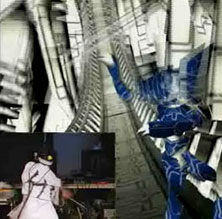 Vengeance
(Fall 2003)
[Speaker Notes: Everyone knows moving fast in VR makes you sick because your sense of vision and balance get out of sync. It’s a fun rule to try to break and get away with. With this project we thought we could make the player move fast by showering them with intense rewards and distractions and keeping it super short.]
Initial Goals of Dumpy (2013)
Invite everyone to have fun on platform
Pick-up-and-play
Identify, use unique affordances of platform
Had to feel like a “Rift” game (not just a port)
Hands-free
Only input is head rotation
Ex. Looking down with wrecking ball hanging from face
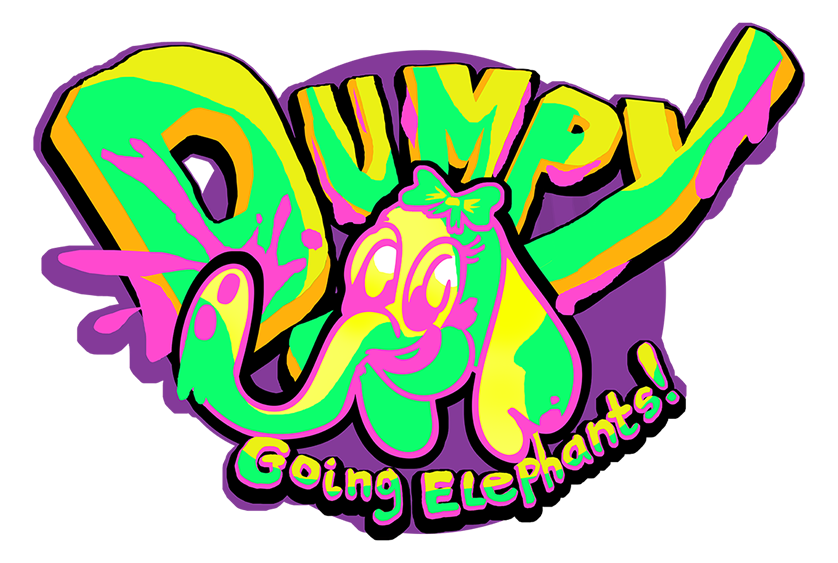 [Speaker Notes: Markiplier video

Go to credits on Dumpygame website]
Developing Dumpy
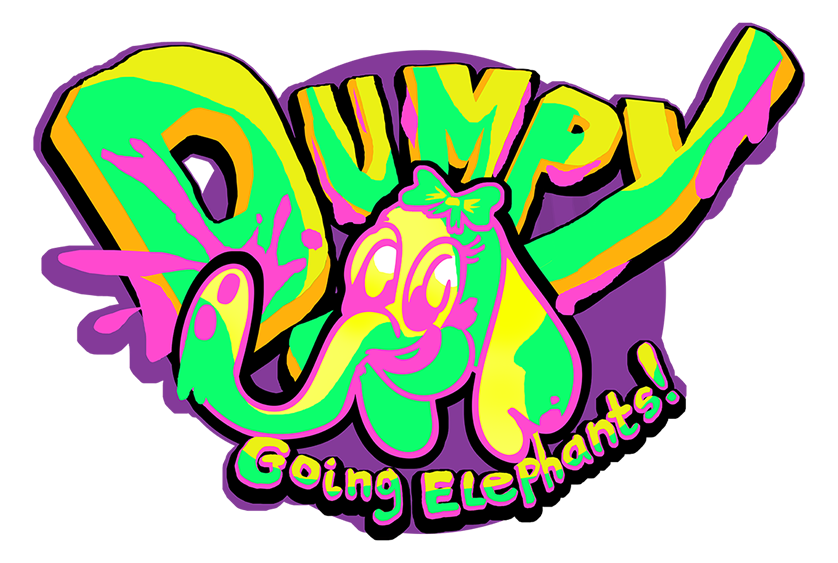 Once toy was made, development was obvious: smash lots of cartoon shit...
[Speaker Notes: Once toy was prototyped and was fun right away the game asked for shit to throw at the toy]
Developing Dumpy
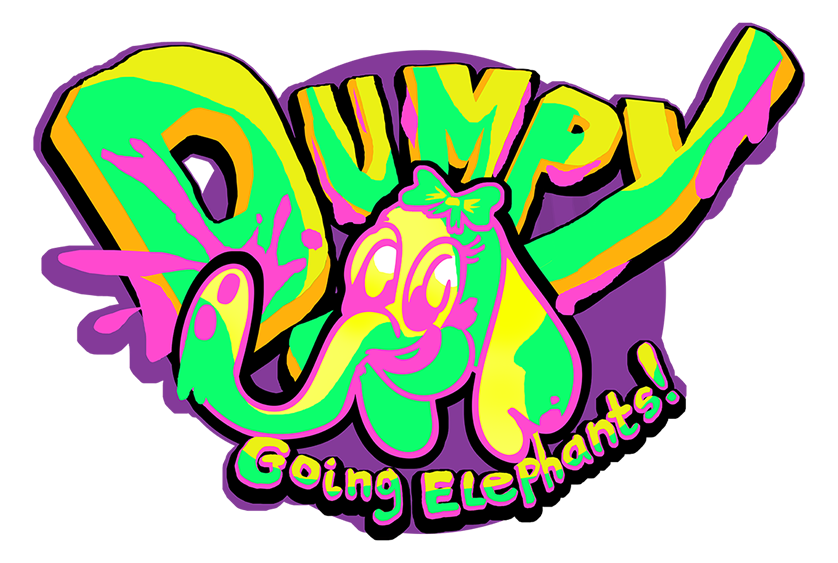 Once toy was made, development was obvious: smash lots of cartoon shit...
Hitting lots of cartoon shit into other shit
Developing Dumpy
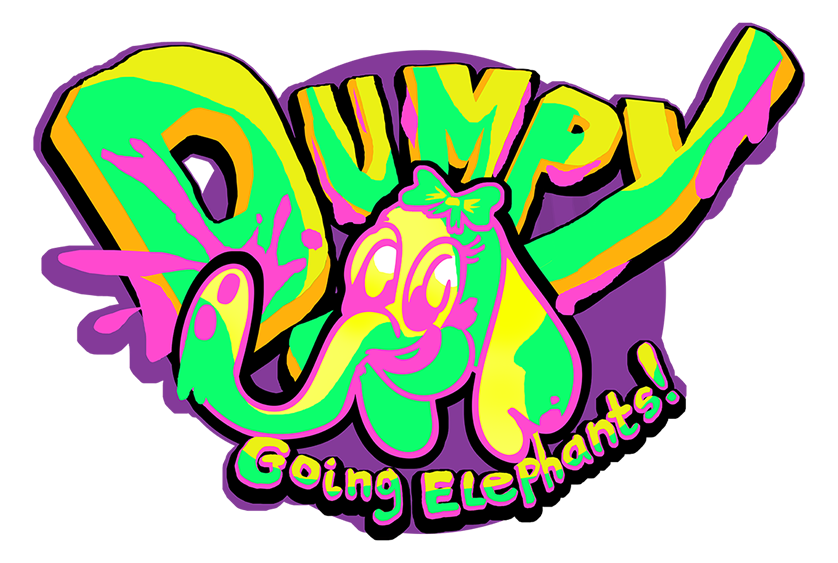 Once toy was made, development was obvious: smash lots of cartoon shit...
Hitting lots of cartoon shit into other shit
Setting up trunk swing mechanic to be useful in a new way every few seconds
Developing Dumpy
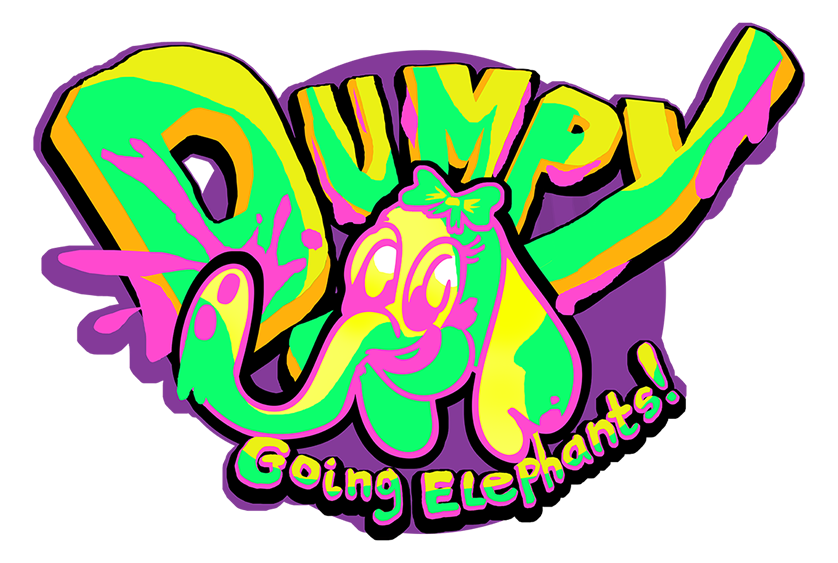 Use varied distance. Look and Aim:
NEAR: First house is in your way, forcing you to smash it and learn how trunk works
NEAR BELOW: Boys running at you
NEAR ABOVE : UFOS coming at you
MID SIDE: Ice cream truck on building
MID AHEAD: House of Bad Boys
FAR: Blimp in sky. Distant houses, cars, UFOs
[Speaker Notes: Sat down many times with Brian Gabor to brainstorm ways to use mechanic differently in space]
Developing Dumpy
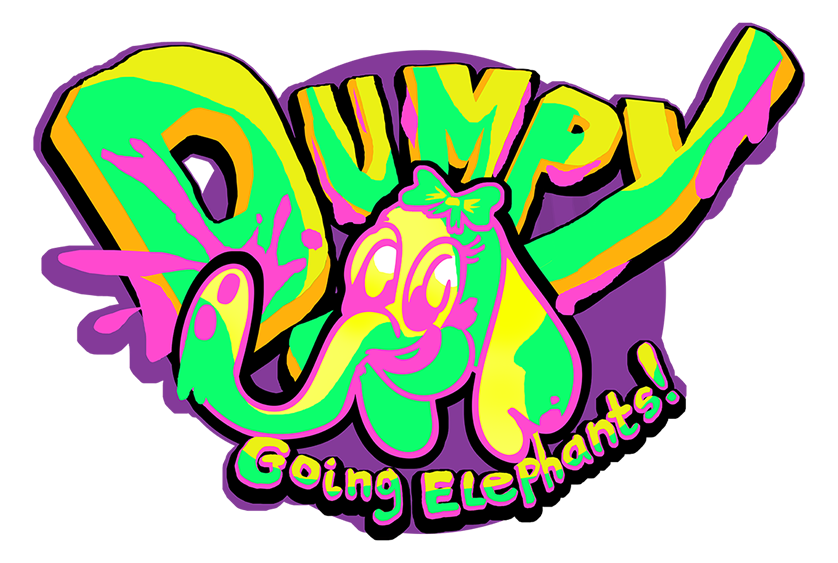 Use every direction. Look and Aim:
STRAIGHT: First bouncing soccer ball
SIDE: First Ice Cream Truck
UP: Inspiration: Inception bent city scene + Pinball
DOWN: Inspiration: Land of Lost desert scene + side hitting debris at cop cars (sort of like baseball)
Dumpy Art
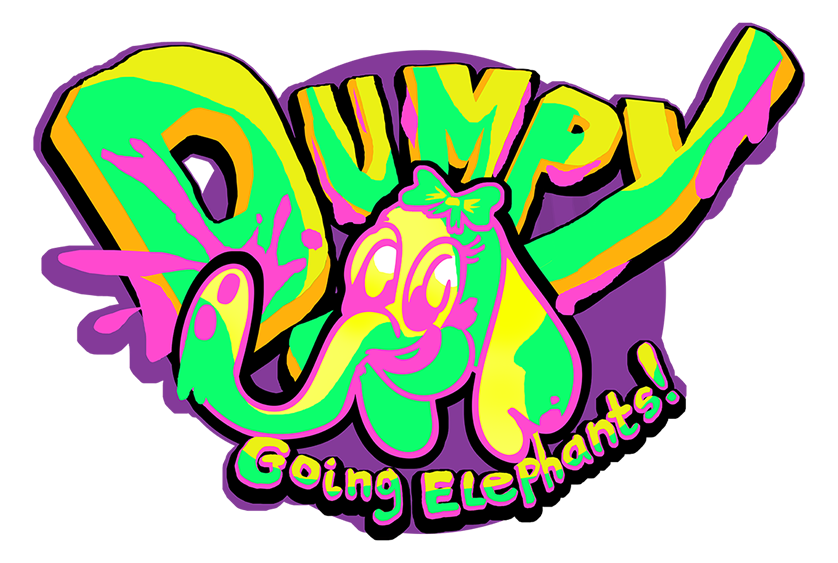 Fill the world quick! Artists way too slow
Dumb fun creation process
Model, color, rig, animate boy in 1 minute
Bigger, dumber, and DUMBER, clear and DUMP
Dumpy Art
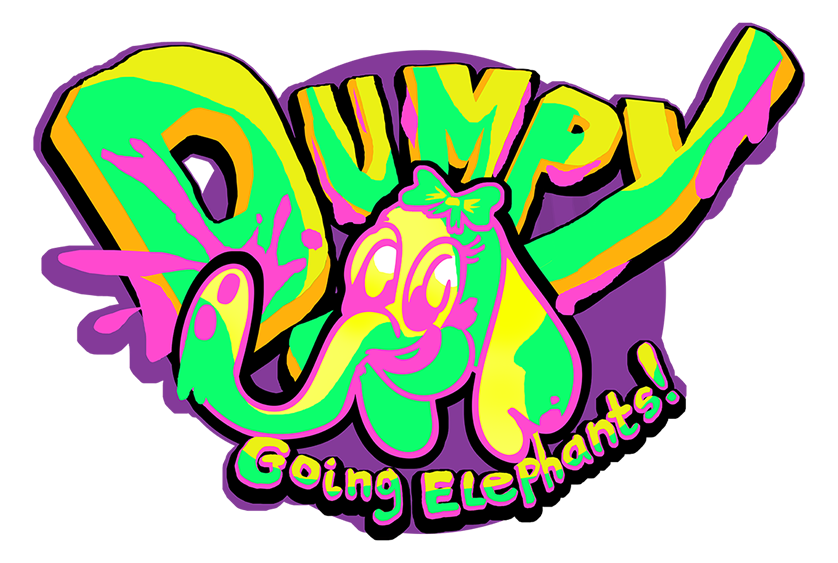 Fill the world quick! Artists way too slow
Dumb fun creation process
Model, color, rig, animate boy in 1 minute
Bigger, dumber, and DUMBER, clear and DUMP
Since I wasn’t “artist” I could do all the art fast in a really shitty way
If I spent more than “no time” on art it looked bad
A Moment Free from Darkness
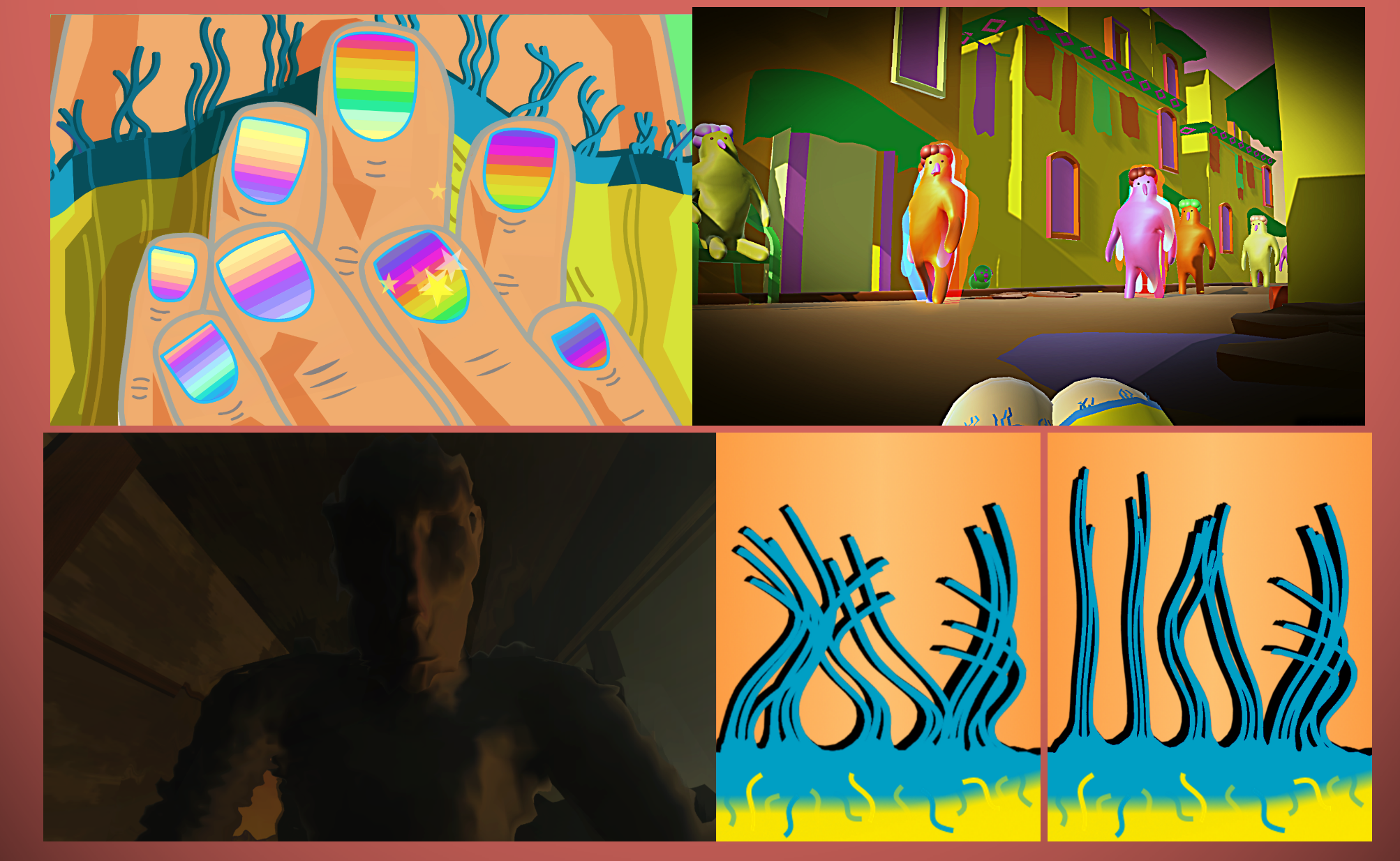 [Speaker Notes: Impressionistic 4 act game about being a sex slave
Played sequentially on 4 platforms to increase and then drop presence

Goals I had before this project:
I liked the idea of putting on VR headset for only part of game
Wanted to have player experience / see rape in a way that “worked.” Thoughtful disempowerment

Mention / show credits]
VR Game Dev Class DePaul
Use unique affordances of VR
Strong sense of presence and embodiment
Head position and rotation
Create 3-4 very short games in 11 weeks
Immerse player in fantastic:
Bodies
Spaces
Playgrounds
Final projects
VR Game Dev Class DePaul
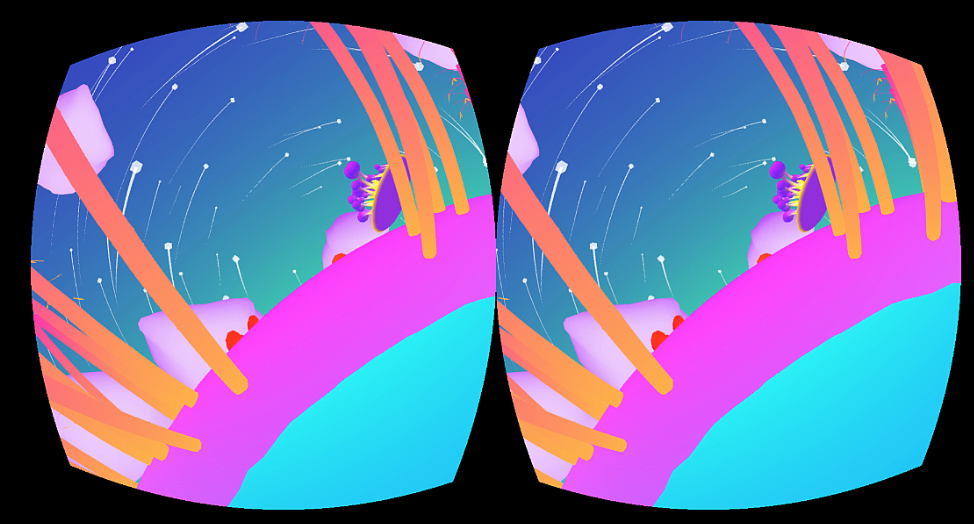 Comments, Questions?
www.BrianSchrank.com